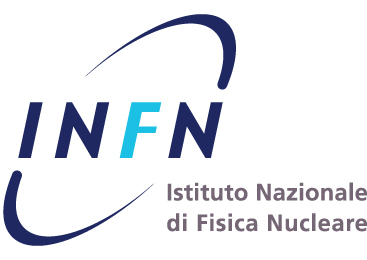 RBM vs UNISALUTE
Cosa è cambiato?
Gruppo di lavoro TTA - UNISALUTE
Firenze 27-28 Settembre 2016
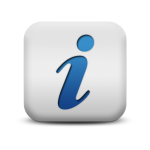 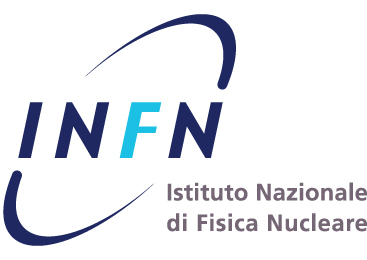 Web
http://www.infn.rbmsalute.it


Per la registrazione – dal 1° luglio 2016

Area Riservata  - Login
Username: codice fiscale in maiuscolo
Password: 1°accesso inserire la propria data di nascita (GGMMAAAA)
Attenzione: il login funziona solo sul sito www.infn.rbmsalute.it
Strutture convenzionate: http://www.rbmsalute.it/network.html
Gruppo di lavoro TTA - UNISALUTE
Firenze 27-28 Settembre 2016
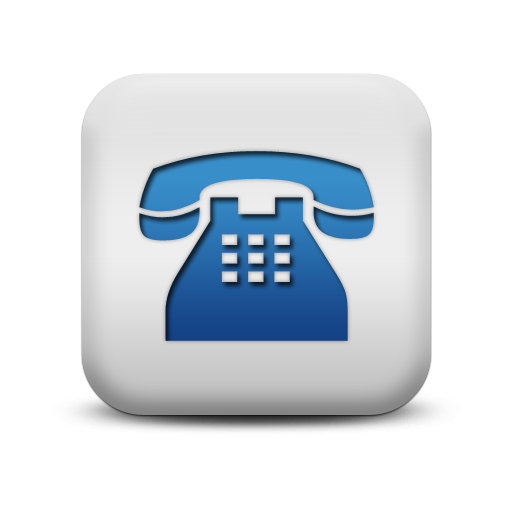 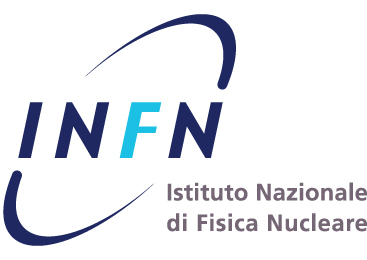 Numeri telefonici dedicati (solo INFN)

24 ore su 24 – 365 giorni all’anno

800.991.820 			da telefono fisso (numero gratuito)

+39 0422.17.44.287 		da rete mobile o estero

+39 0422.17.44.787  	fax per trasmettere documentazione
Gruppo di lavoro TTA - UNISALUTE
Firenze 27-28 Settembre 2016
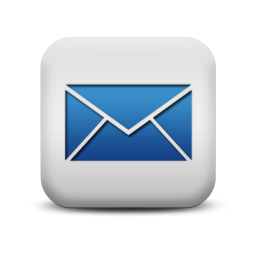 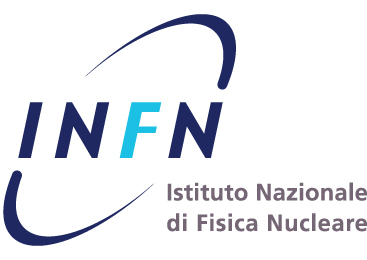 E-mail 

assistenza.infn@rbmsalute.it
Attenzione al replay a loro e-mail!!!

App «Citrus RBM Salute» per Iphone e Android

1. Modifica dati anagrafici			2. Recapiti 

3. Ricerca strutture convenzionate		4. Visualizzazione pratiche 

5. Preattivazione pratiche in strutture del SSN o Convenzionate
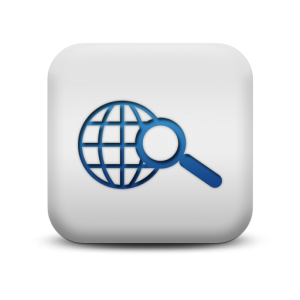 Gruppo di lavoro TTA - UNISALUTE
Firenze 27-28 Settembre 2016
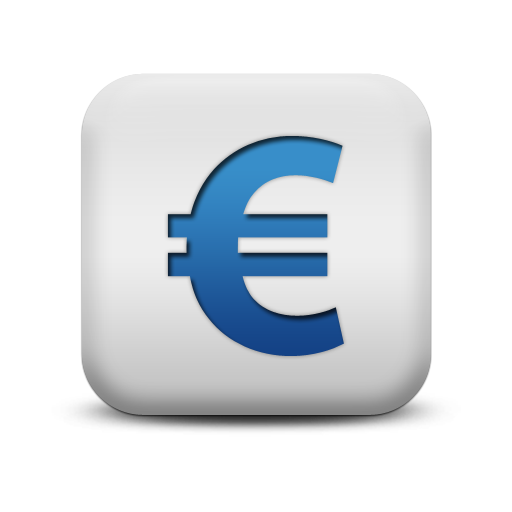 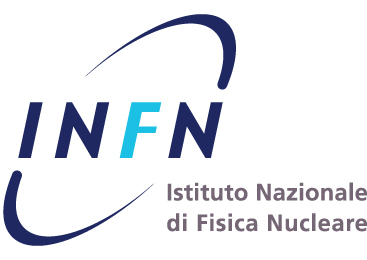 Gruppo di lavoro TTA - UNISALUTE
Firenze 27-28 Settembre 2016
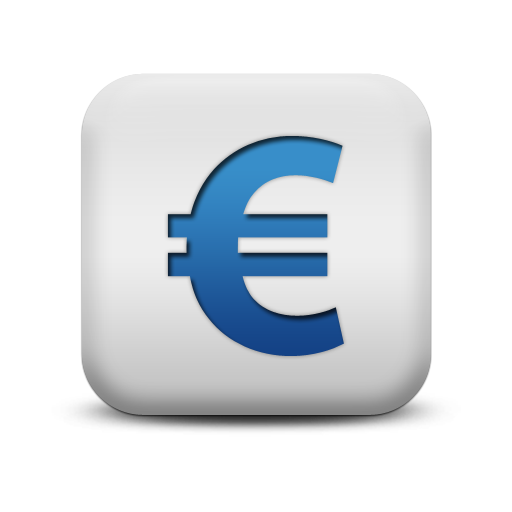 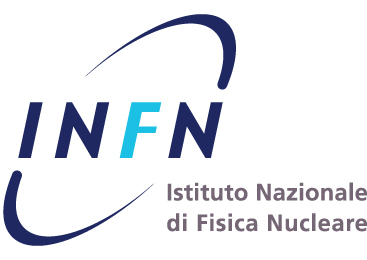 Gruppo di lavoro TTA - UNISALUTE
Firenze 27-28 Settembre 2016
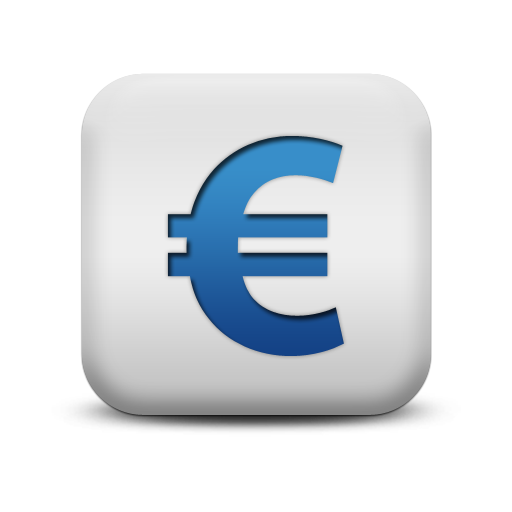 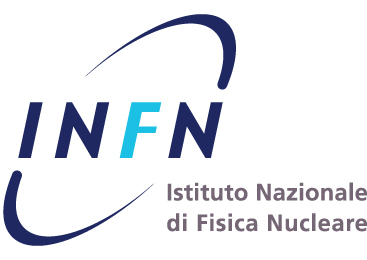 Gruppo di lavoro TTA - UNISALUTE
Firenze 27-28 Settembre 2016
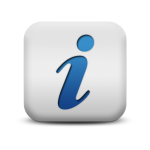 A volte RBM rientra nella convenzione PREVIMEDICAL

Non ci sarà più la trattenuta di 2,50 euro come avveniva per Unisalute

E’ possibile richiedere alla struttura di convenzionarsi

Richiedere SEMPRE il rimborso a RBM. Stampare il diniego e allegarlo 
alla richiesta di sussidio o dichiarazione dei redditi.

Qualora il rimborso fosse parziale (con franchigia): stampare la dichiarazione
di rimborso da «Stato della pratica»

Neo-assunti: è possibile aderire al momento dell’assunzione.

Dipendenti: bisognava comunicare alla scadenza la volontà di iscrizione in epoca 
successiva al primo anno.

Associati: verso Maggio/Giugno 2017 sarà riaperta una finestra che permetterà le eventuali
 nuove iscrizioni. La rata è annuale quindi è possibile, annualmente, dare disdetta.

Modifica dati anagrafici: comunicare le modifiche sia sul sito che all’Ufficio Affari
Assicurativi tramite e-mail

Brochure aggiornata – Verrà inviata ai Rappresentanti TTA da distribuire nelle Sezioni
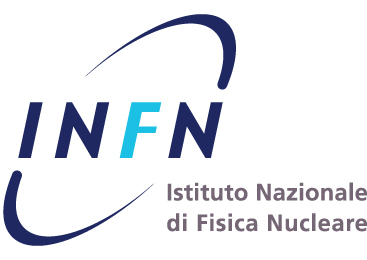 Gruppo di lavoro TTA - UNISALUTE
Firenze 27-28 Settembre 2016
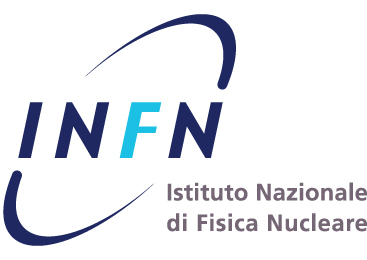 COSA AVEVAMO RICHIESTO?
POSSIBILI MIGLIORIE
Le maggiori richieste riguardano nell’ordine:



maggior copertura per spese odontoiatriche;

la diminuzione del premio dei famigliari degli iscritti (a carico o non a carico);

eliminazione o riduzione della franchigia per i ricoveri;

incremento delle strutture convenzionate;

maggior copertura per prestazioni fisioterapiche;

miglior copertura della polizza all’estero;

migliorie al servizio di prenotazione telefonica e via web;

un centralino più  veloce e preciso nelle risposte
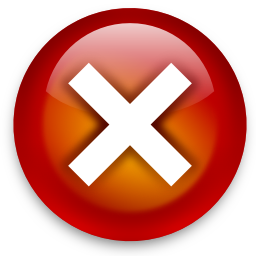 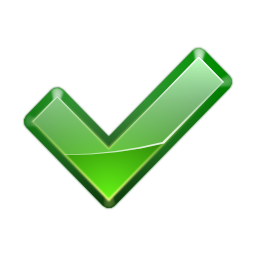 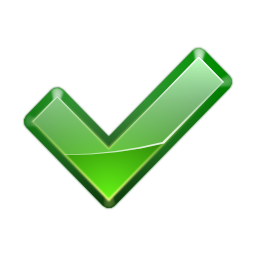 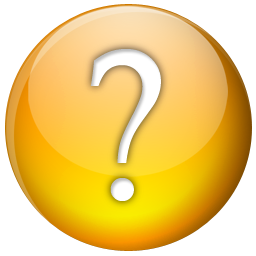 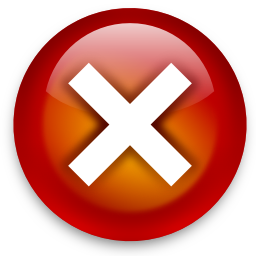 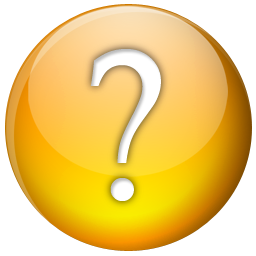 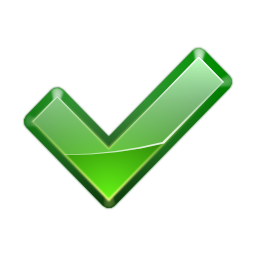 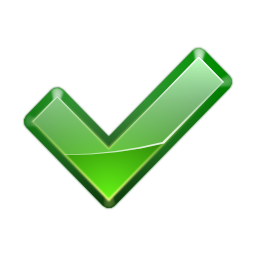 Gruppo di lavoro TTA - UNISALUTE
Firenze 27-28 Settembre 2016
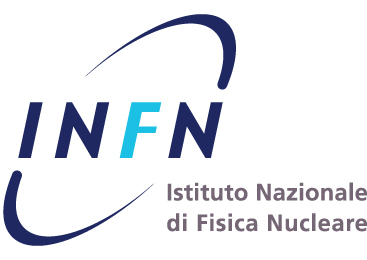 Non è cambiato nulla, ma …
FAQ UNISALUTE – 

STRUTTURE SANITARIE ALL'ESTERO
L’assicurazione è valida anche all’estero?
Sì, l'assicurazione vale in tutto il mondo. Se ti trovi all'estero per lavoro o in vacanza e
hai bisogno di un ricovero, devi contattare il più presto possibile la Centrale Operativa per
avere l'autorizzazione ad effettuare la prestazione e farti indicare la struttura sanitaria
convenzionata a te più vicina. Potrai così usufruire di un servizio garantito e scelto per te
da UniSalute che ti assisterà nell'affrontare una situazione di necessità in un Paese
straniero. Nei casi in cui dovessi recarti in una struttura sanitaria non convenzionata, abbi
cura di conservare tutta la documentazione relativa alla prestazione di cui hai usufruito e
all'eventuale importo pagato per chiederne il rimborso a UniSalute.

RICHIESTA INFORMAZIONI AL CALL CENTER RBM – 

Innanzitutto, prima di recarsi all’estero, stampare e portare con sé la dichiarazione di copertura; 
Dopodichè valgono le stesse regole di copertura italiane: richiedere l’autorizzazione in caso di struttura convenzionata e provvedono loro al pagamento diretto oppure raccogliere tutte le ricevute di pagamento e fogli di pronto soccorso e si verrà rimborsati con le relative franchigie e scoperti presenti in Italia.
Gruppo di lavoro TTA - UNISALUTE
Firenze 27-28 Settembre 2016
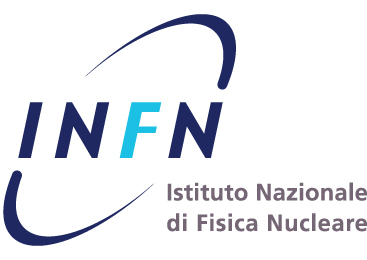 RISCONTRI?
Grazie per l’attenzione!
Gruppo di lavoro TTA - UNISALUTE
Firenze 27-28 Settembre 2016